1
MKCL’s Quasi Online Examination- Practice Exam System
User Guide for Learner
2
REFERENCE VIDEO IN ARABIC
CLICK THE BELOW LINK TO VIEW THE REFERENCE VIDEO IN ARABIC.

https://shasha.ksu.edu.sa/video/practice-running-procedure
3
Pre-Requisites
Practice Exam Software will work only in Internet Explorer Browser

The Computer should have English version of Windows 7 and MS Office 2010. 
 
Good and continuous Internet connectivity should be present.
4
Pre-Requisites
Follow the given path and refer the image given to Change User Account Control settings to “Never Notify”
Go to Control Panel >> User Accounts >> Change User Account Control settings
Drag the slider to the bottom to indicate “Never Notify”
5
Pre-Requisites
Refer the image given to Change User Account Control settings to “Never Notify”
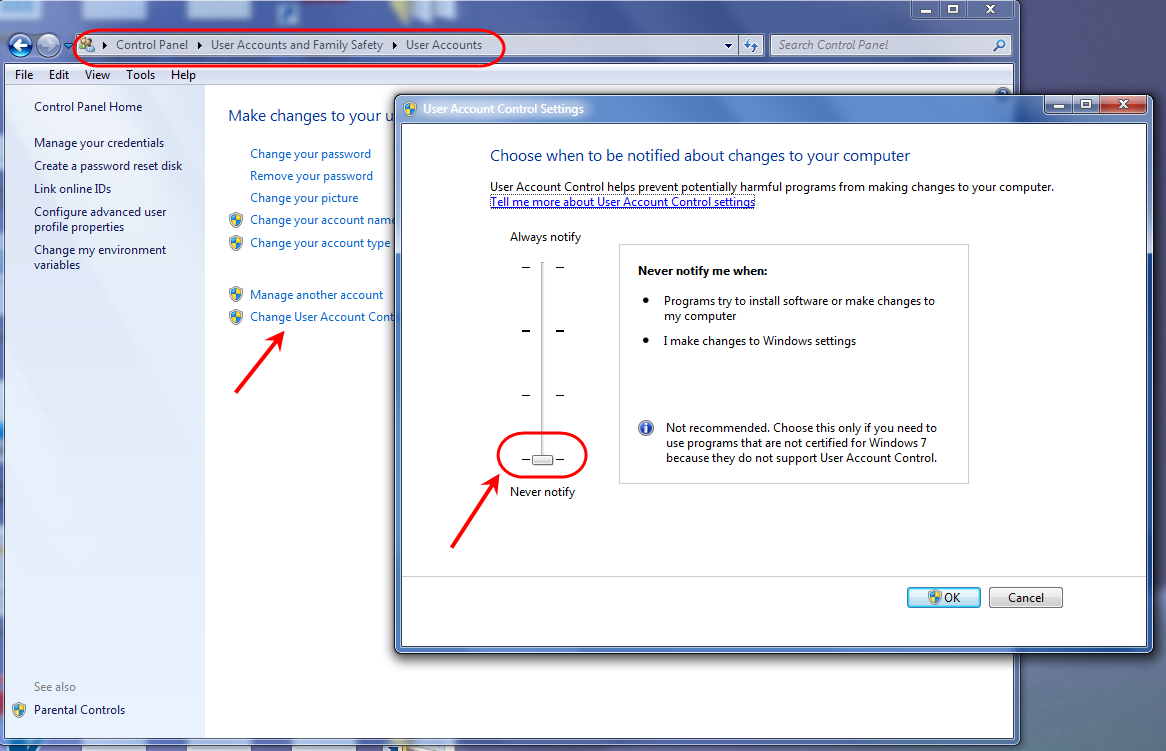 6
LEARNER ERA LOGIN PAGE
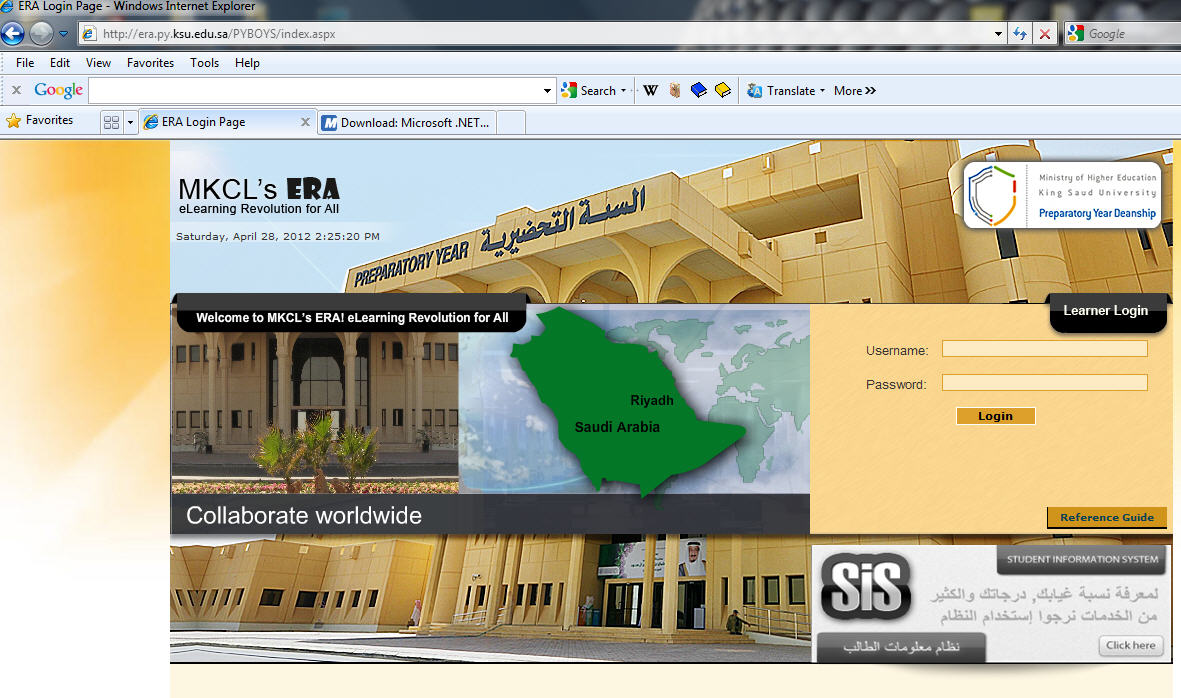 LOGIN TO YOUR ERA HOMEPAGE WITH YOUR STUDENT ID & PASSWORD
7
ERA HOMEPAGE
CLICK ON THE PRACTICE TEST
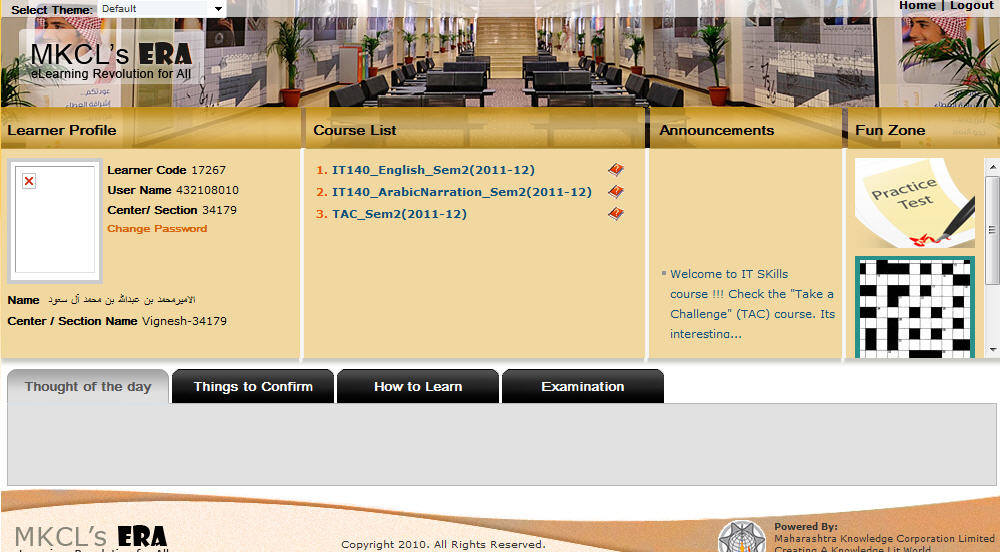 CLICK HERE TO TAKE THE PRACTICE TEST
8
STEPS FOR PRACTICE TEST SOFTWARE  INSTALLATION
STEP1 : Click the “Install Pre-requisites” which will install Microsoft .NET framework 4.0 & change the Regional Language Settings to English.
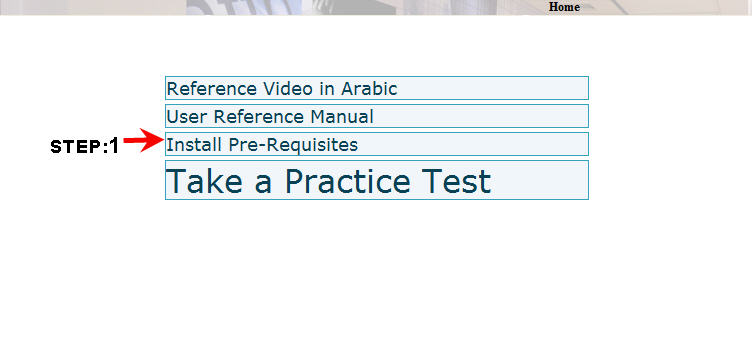 9
START PRACTICE TEST
Click the “Take a Practice Test” to install the exam software
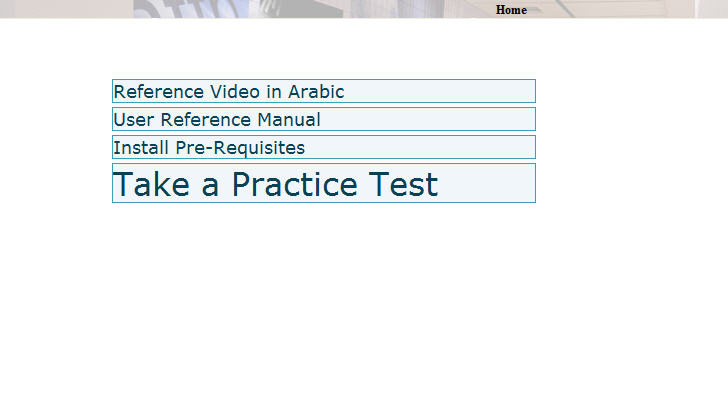 10
LOADING OF EXAM SOFTWARE
Exam software application will be copied to your local machine
11
Exam Server Name
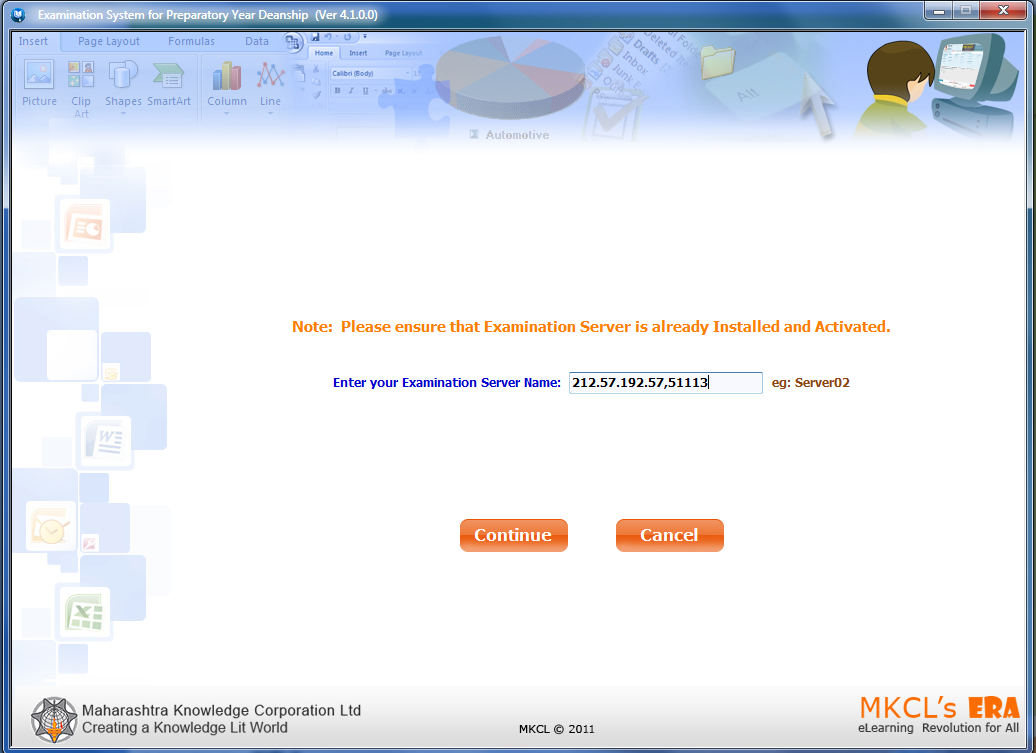 Enter 212.57.192.57,51113
12
Exam Server configuration
After successful configuration of Exam Server, you need to restart the application.
13
CLICK PRACTICE TEST
AFTER DOWNLOADING EXAM SOFTWARE CLICK THE LINK AGAIN to Take Practice Test
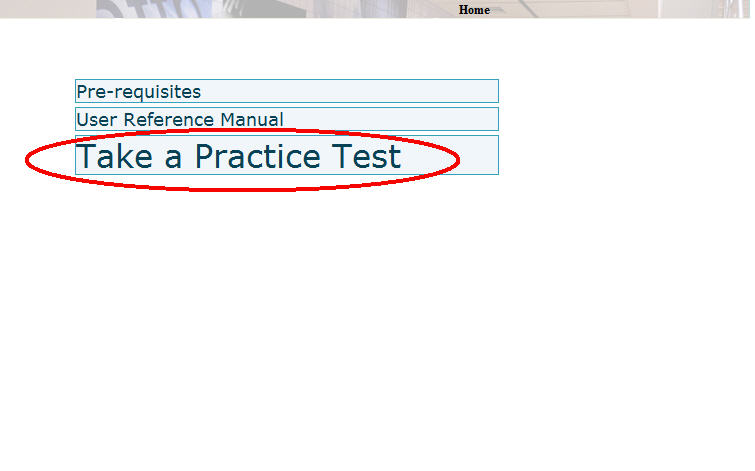 14
Start Practice Test
Click this button to start the Practice Test
15
Practice Test selection
Click on NEXT after selecting Exam
Select a Practice Test name and click Next
16
Practice Exam Learner Information
Leaner information for Practice Exam will be displayed. Click Next to continue
17
Exam Instructions
Read the instructions carefully and start the text.
18
Examination Window
Time and Exam status
Objective Questions
Practical Questions
19
Objective Questions
1) Choose the correct option
2) Click “SUBMIT ANSWER” button for every  attempted question
20
Practical Questions
Click this button to start the Practical Question
21
Practical Question Window
Click the “Submit” link for submitting your answer
Practical Question can be read from here.
22
Practical Question Window – Increasing Font of Question Text
Select the required Font Size from here.
23
Practical Question Window – Expanding window size
Question window size can be expanded from here. This will help you to view the question without scrolling
24
End Test
Upon clicking “END TEST” button, you will get the summary information of how many questions are attempted, and how many are remaining.
If you want to end the test, you can click on “END TEST” button. Make sure that you really want to end the test
25
End Test - Confirmation
END TEST – Confirmation 1
26
End Test - Confirmation
END TEST – Confirmation 2
27
RESULT
Mark Details will be displayed here
Take another test
Click this button to view the Exam Attempt Details
28
Exam Attempt Details
Details of each question will be displayed here
29
Repeated Practice Tests
Take another test to practice yourself.
Practice ,Practice , Practice !!!
30
All the Best